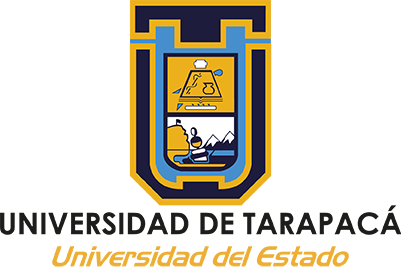 “CL4W-T4NK3R”
Integrantes: Marco Chayo
                                       Patricio Gutiérrez 
                     Katia Layi
                              Adolfo Navea
                                     Sebastián Torres
          Asignatura: Proyecto 1
Profesor: Ricardo Valdivia
[Speaker Notes: adolfo]
Introducción
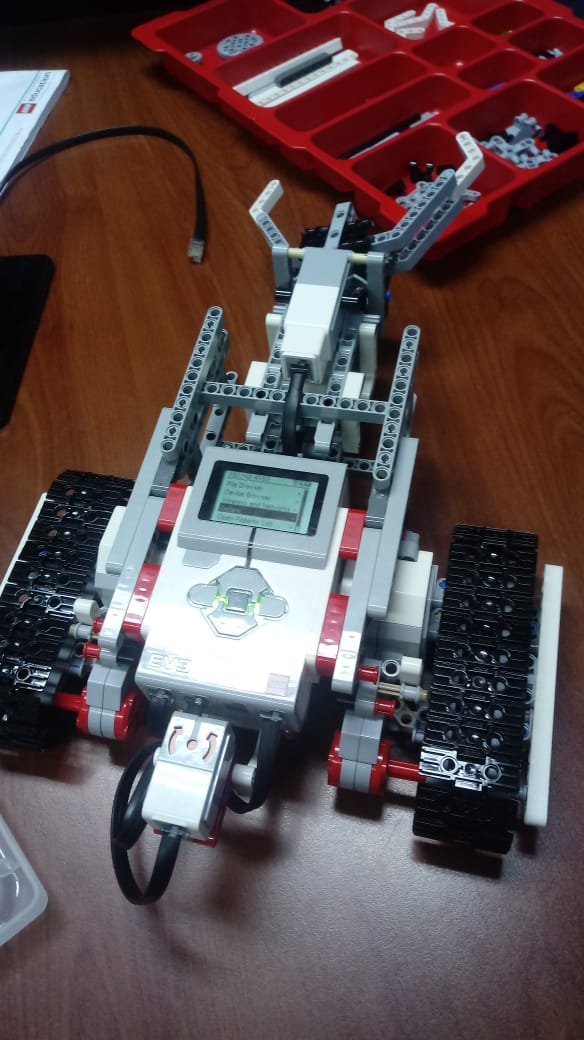 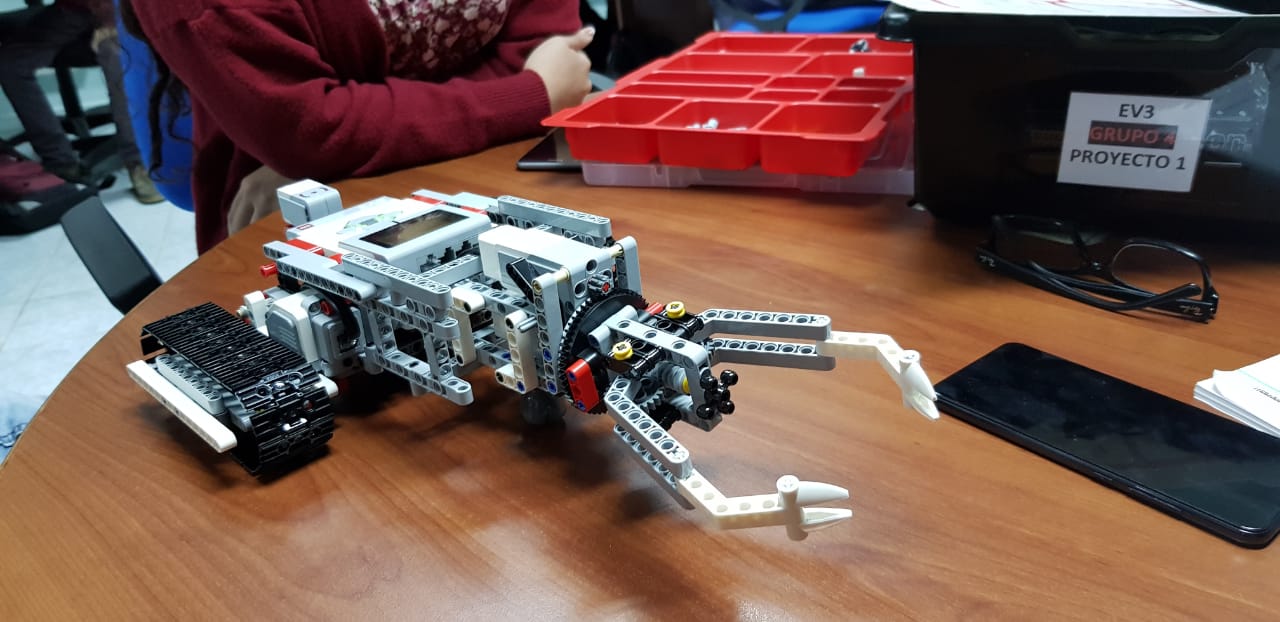 [Speaker Notes: adolfo]
Objetivo general y específicos
Objetivo General:
Realizar la construcción y programación de un robot el cual pueda competir en el juego “Flip Tac Toe”.
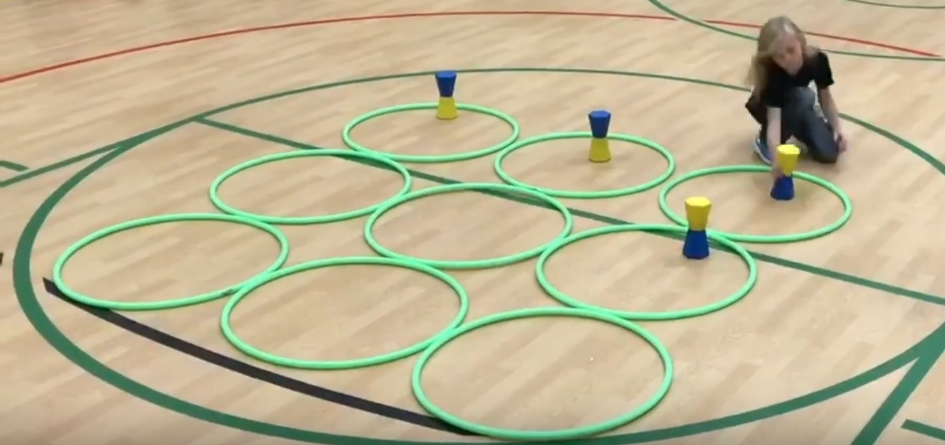 Objetivos Específicos:

Diseñar y construir el robot y su pinza.
Programar el robot.
Pruebas del robot.
Desarrollar una interfaz de usuario.
[Speaker Notes: adolfo]
Restricciones
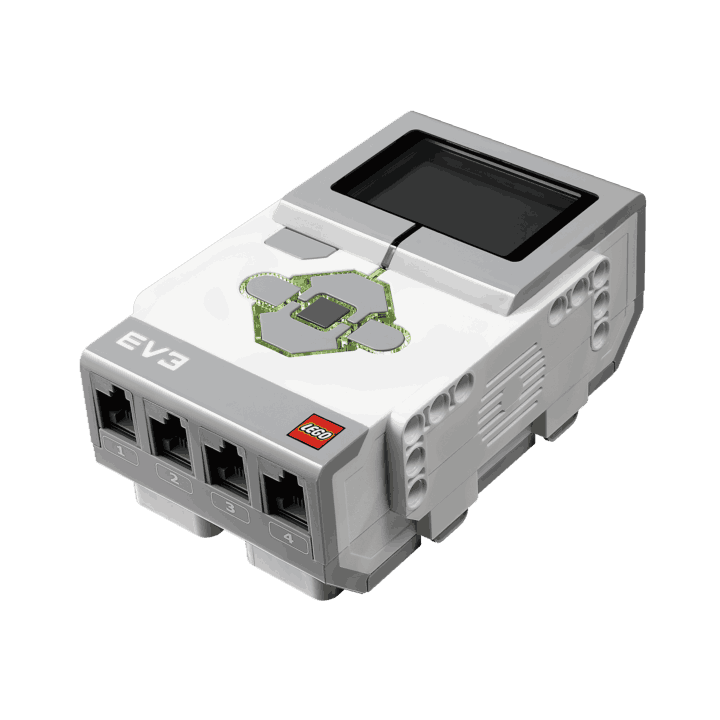 Falta de piezas.
Programar en Python.
Tiempo en que se debe finalizar el proyecto.
Falta de algún integrante.
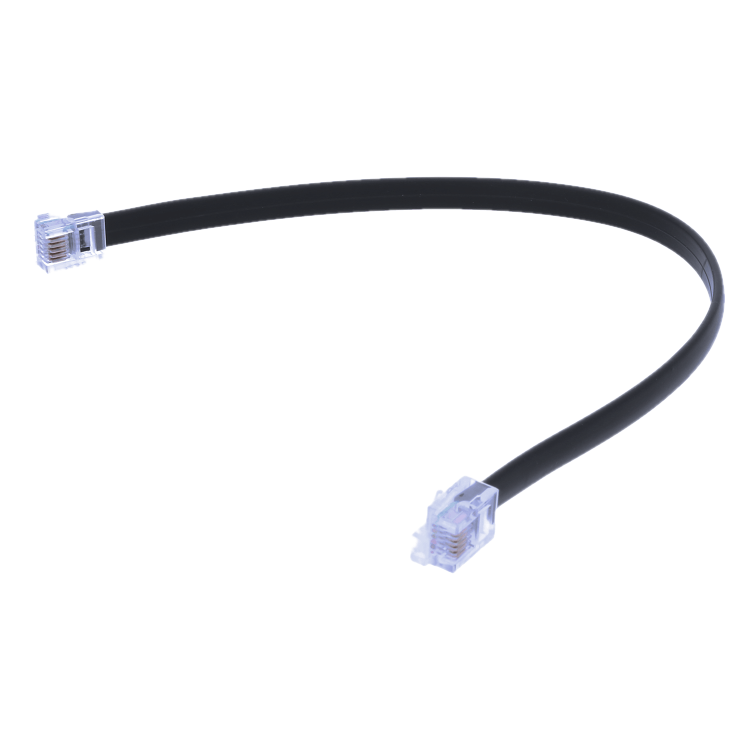 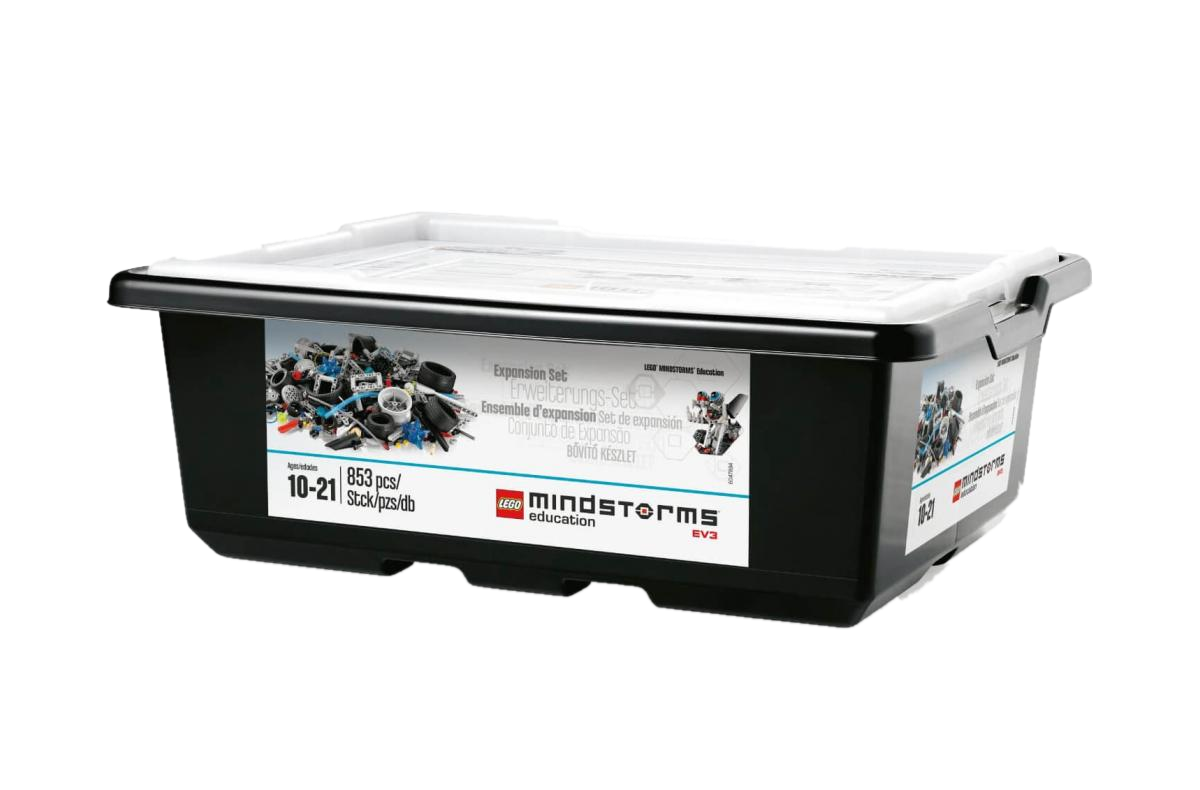 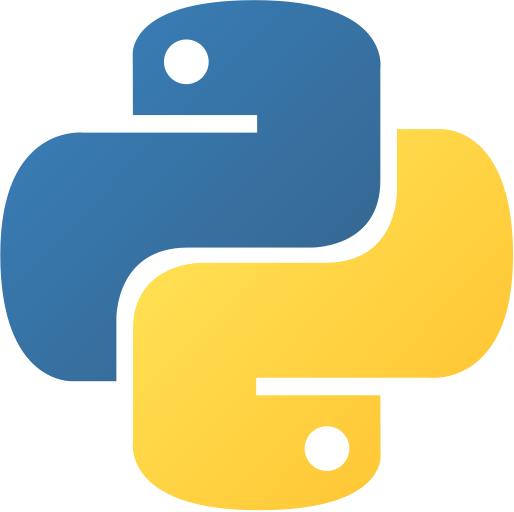 [Speaker Notes: yo]
Descripción y organización del personal
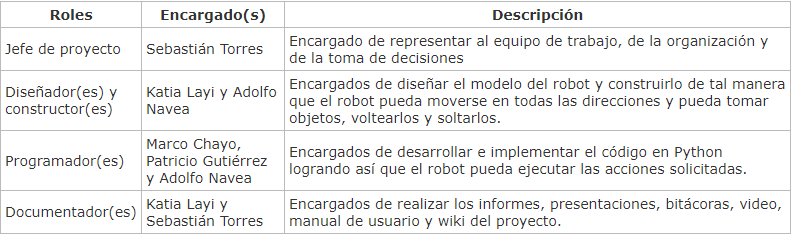 [Speaker Notes: adolfo]
Planificación del proyecto
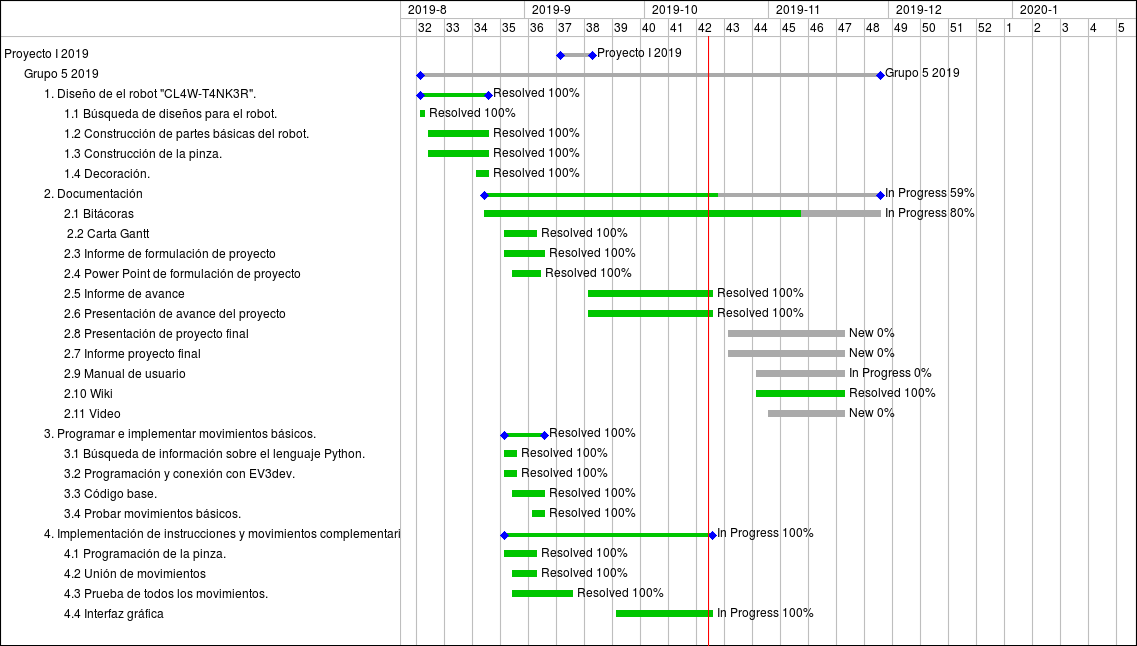 [Speaker Notes: seba]
Gestión de riesgos
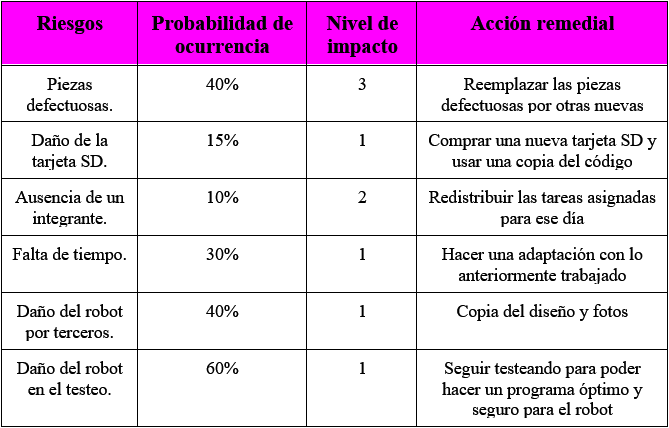 Nivel de impacto: 
Catastrófico
Crítico
Marginal
Despreciable
[Speaker Notes: yo]
Planificación de recursos
Hardware
Software
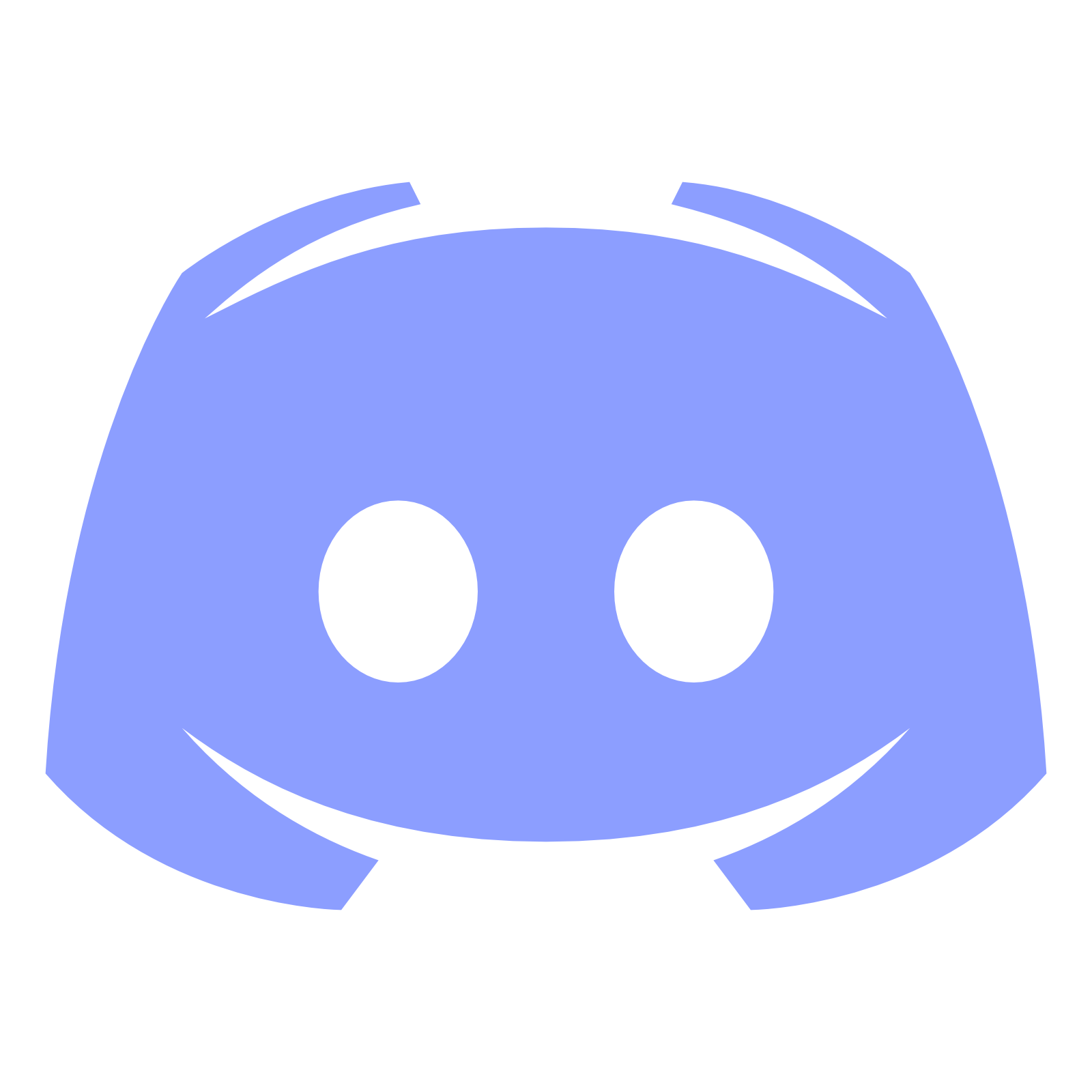 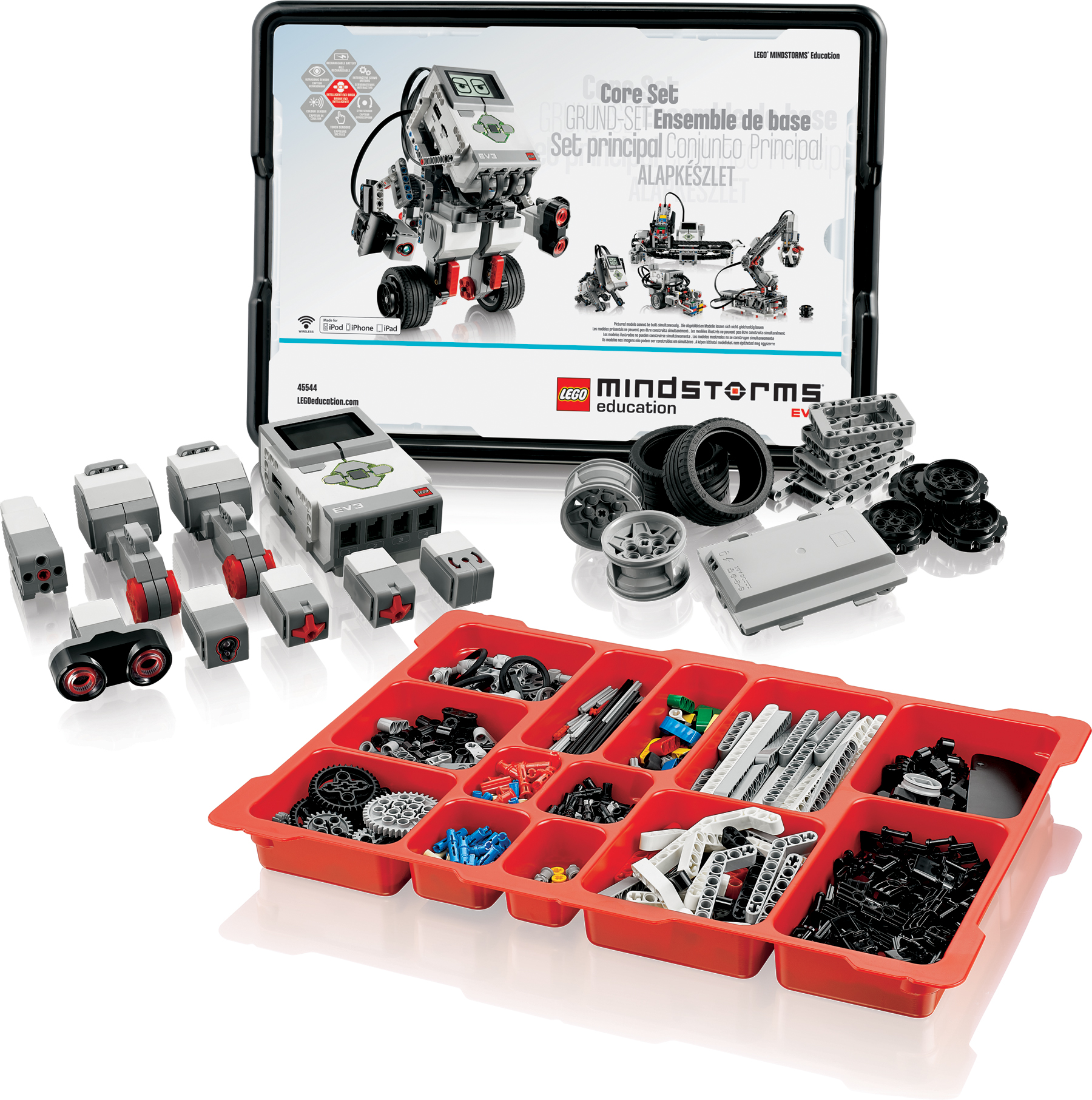 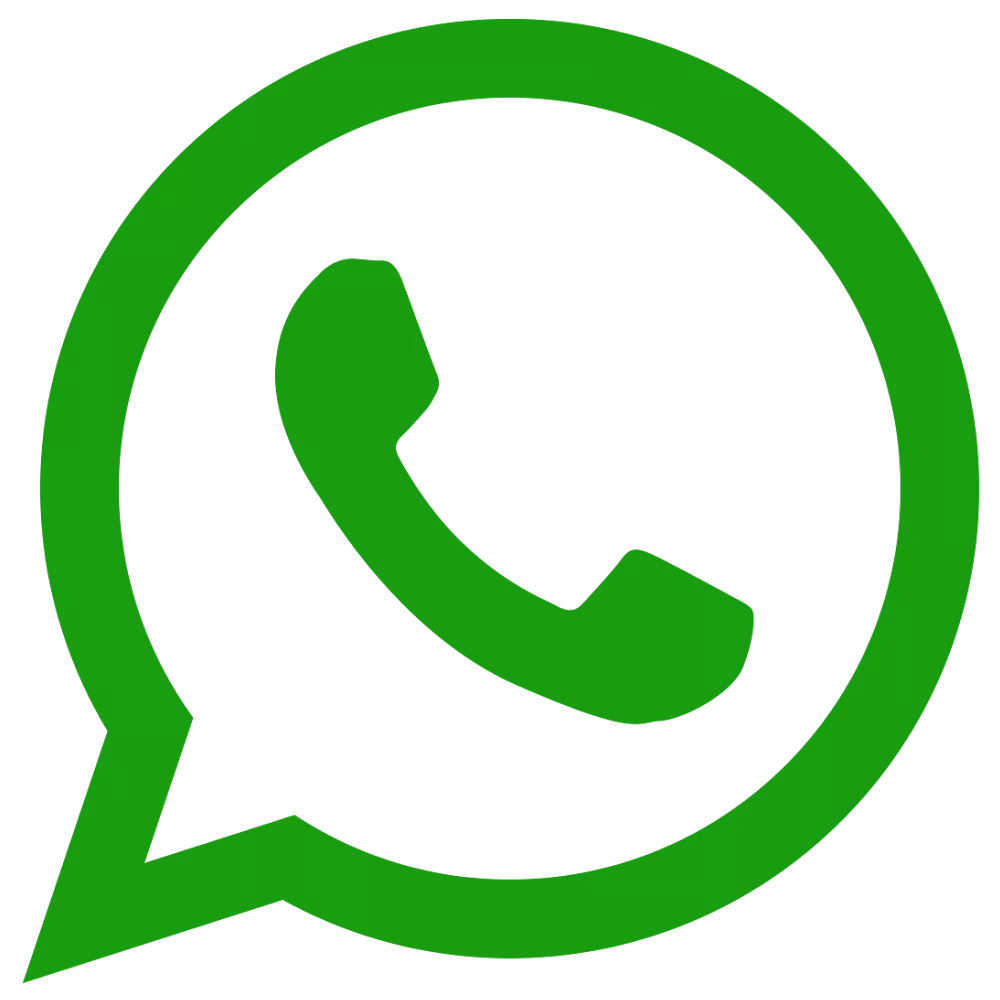 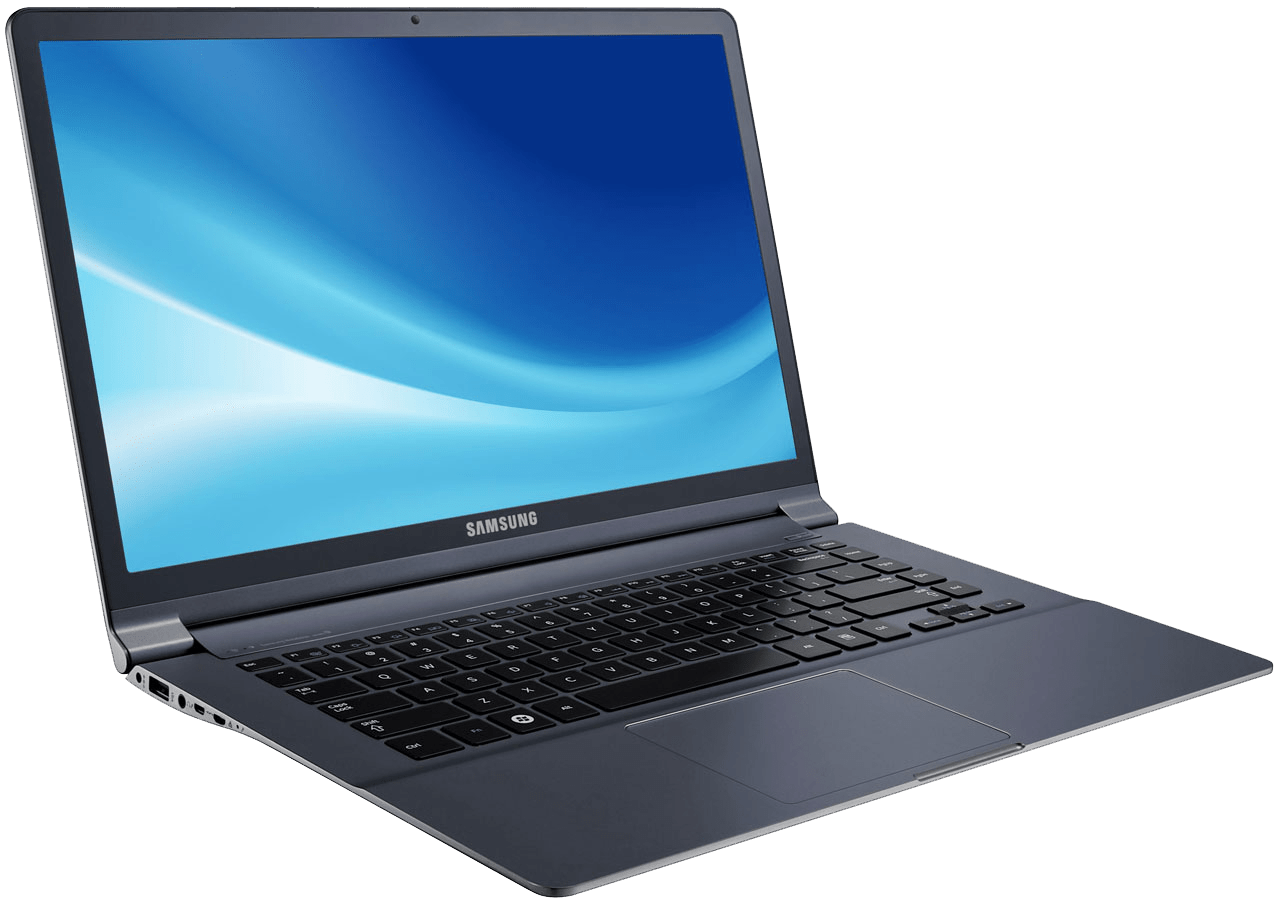 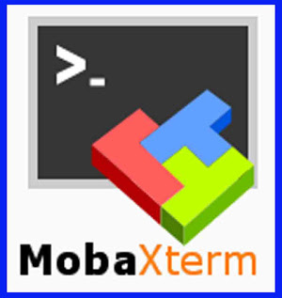 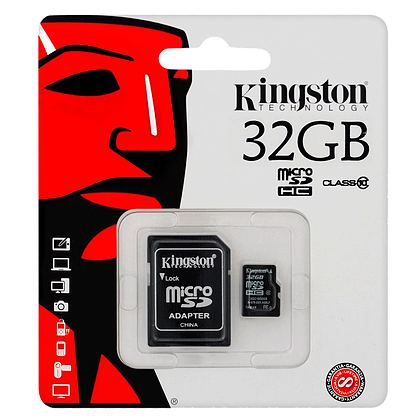 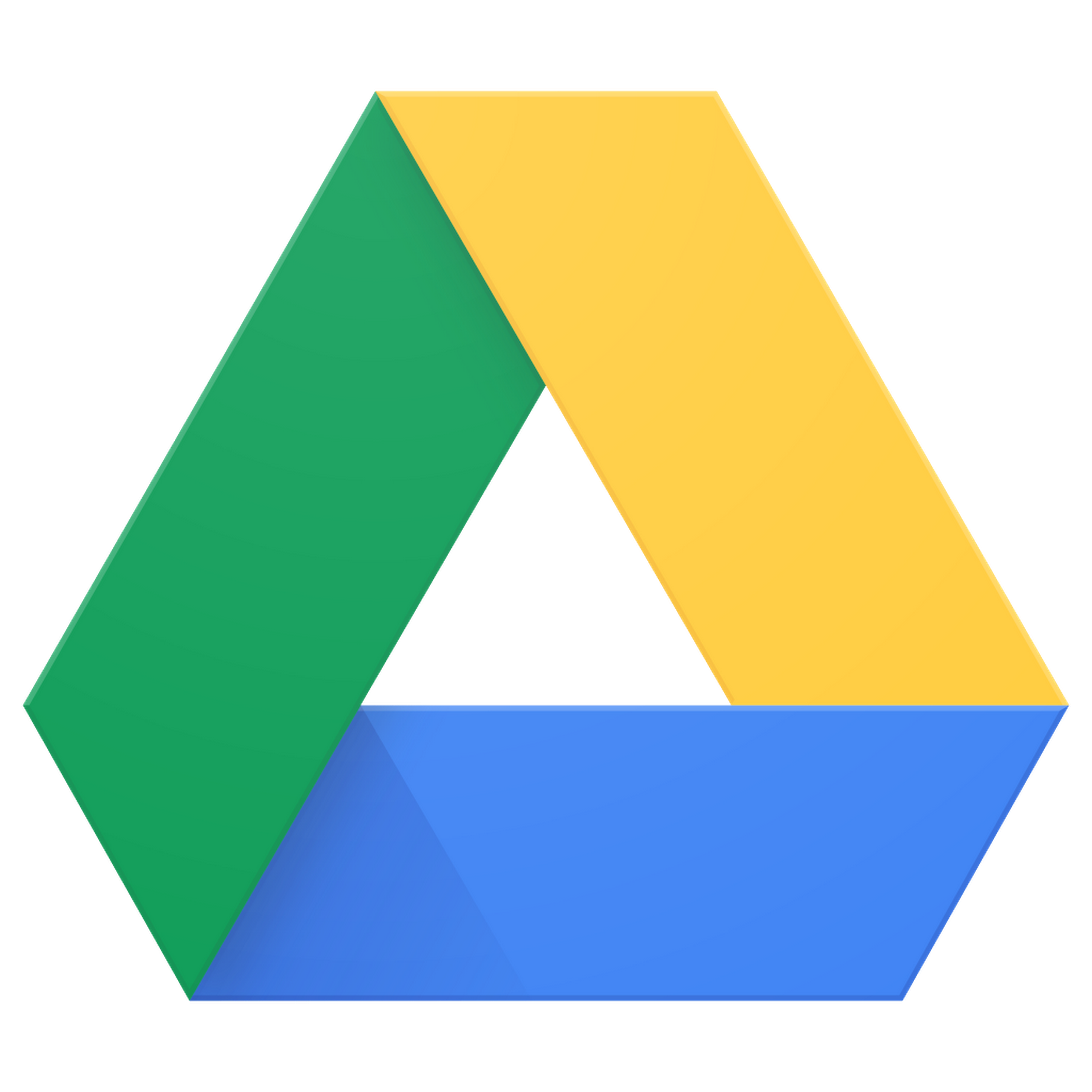 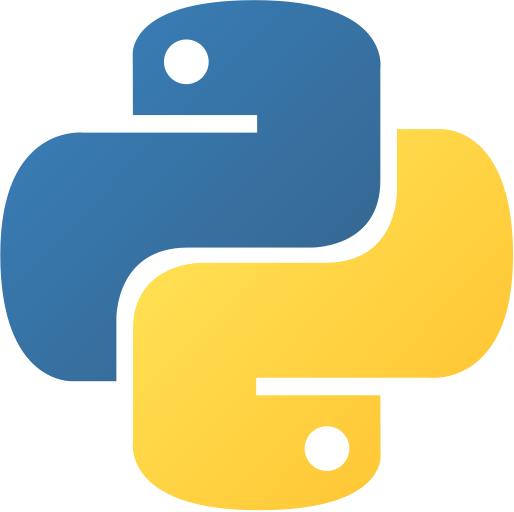 [Speaker Notes: pato]
Estimación de costos
Recursos utilizados:
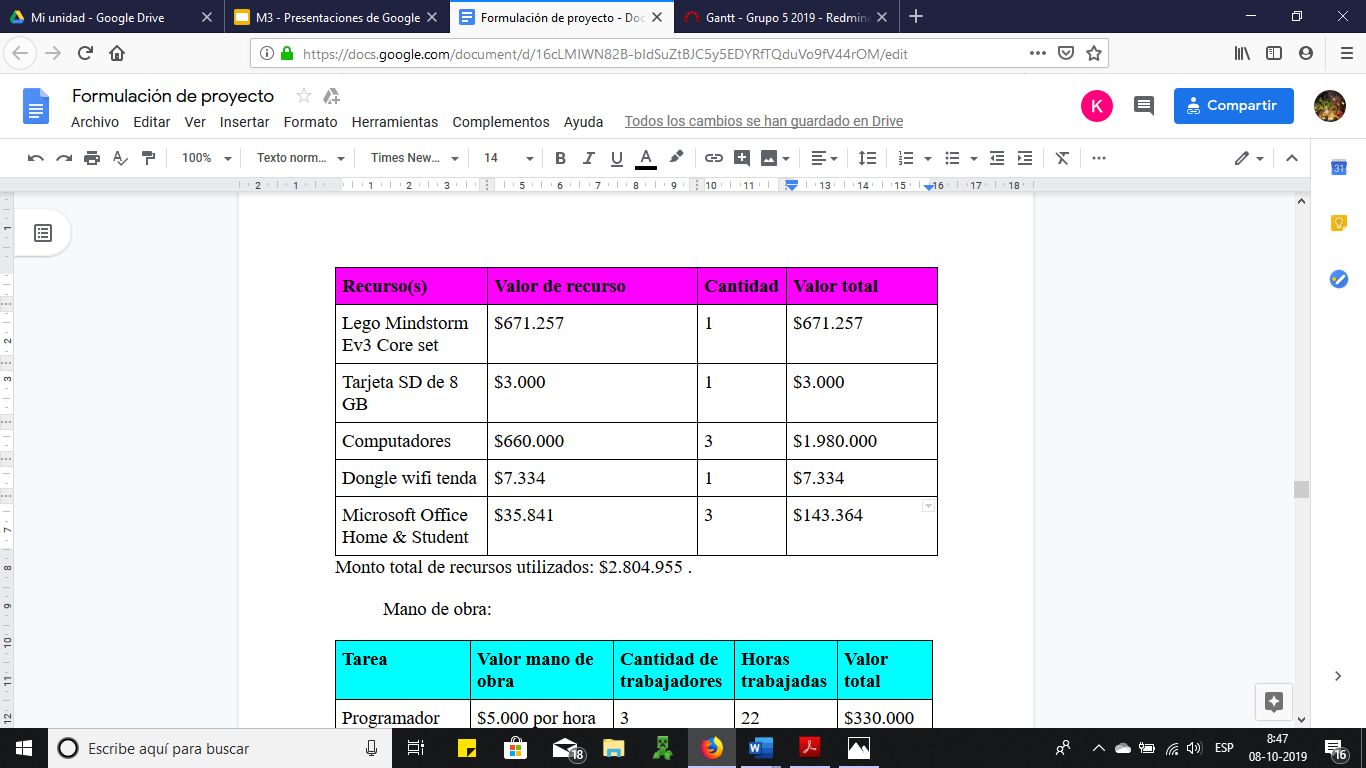 Monto total de recursos utilizados:

$2.804.955.
[Speaker Notes: pato]
Estimación de costos
Mano de obra:
Monto total de mano de obra:

$426.000.
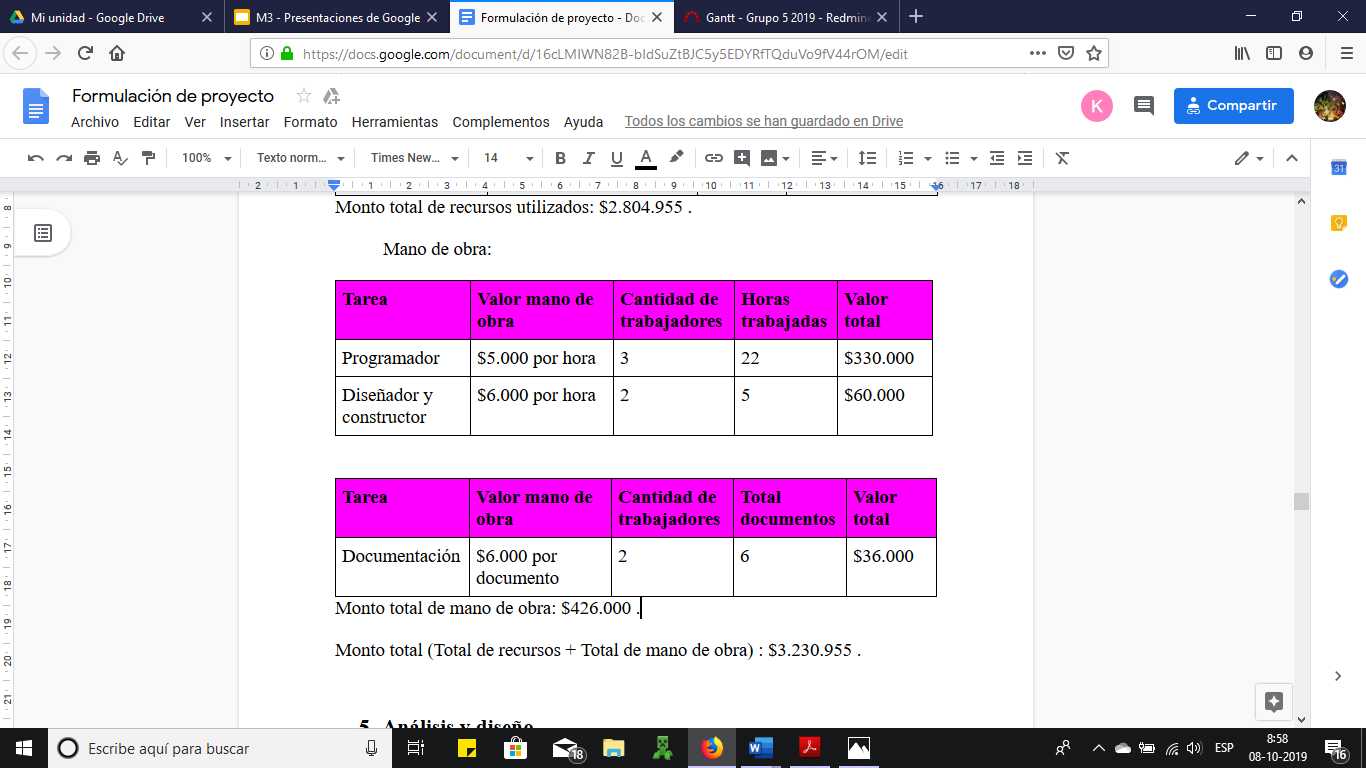 Monto total del proyecto:

$3.230.955.
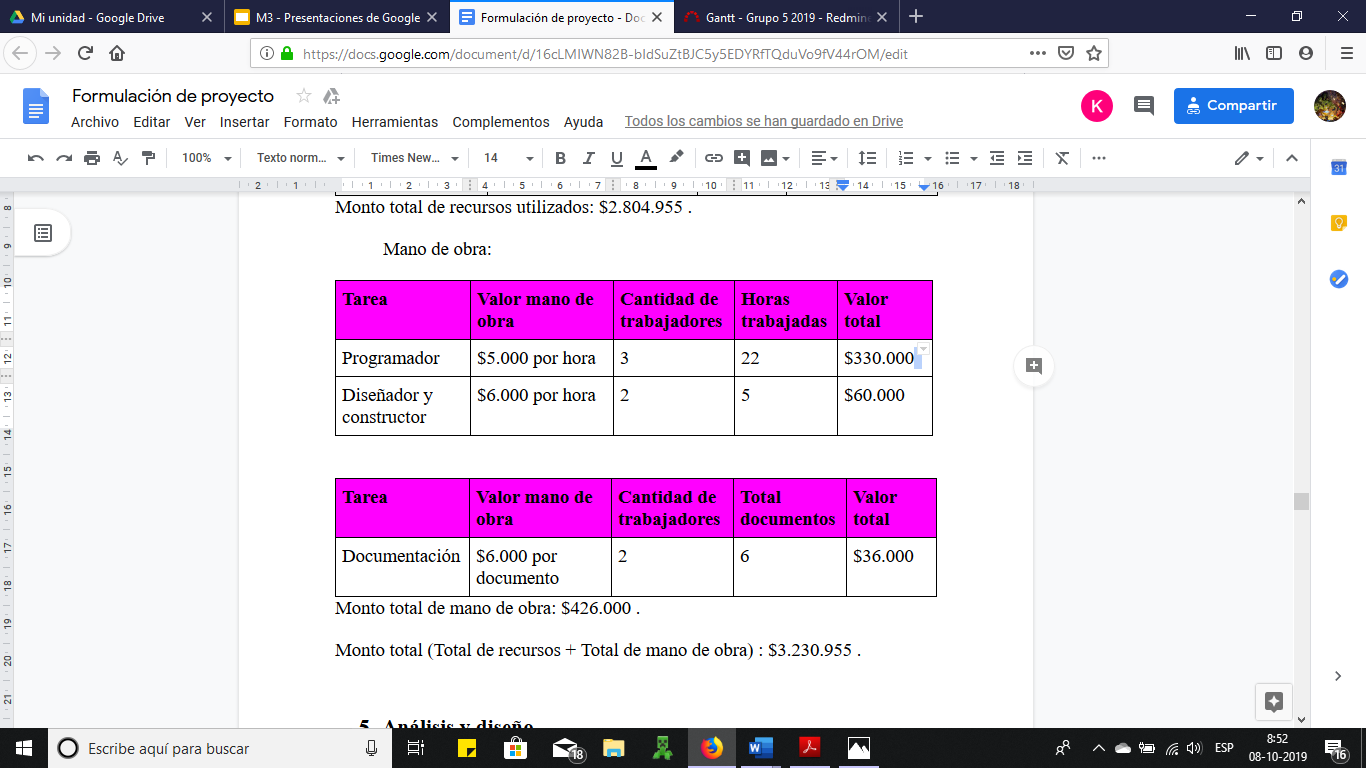 [Speaker Notes: pato]
Especificación de requerimientos
Funcional
No Funcional
Movimientos realizados en un tiempo y velocidad estimado.

Contará con un manual de usuario.

Interfaz gráfica fácil de entender.
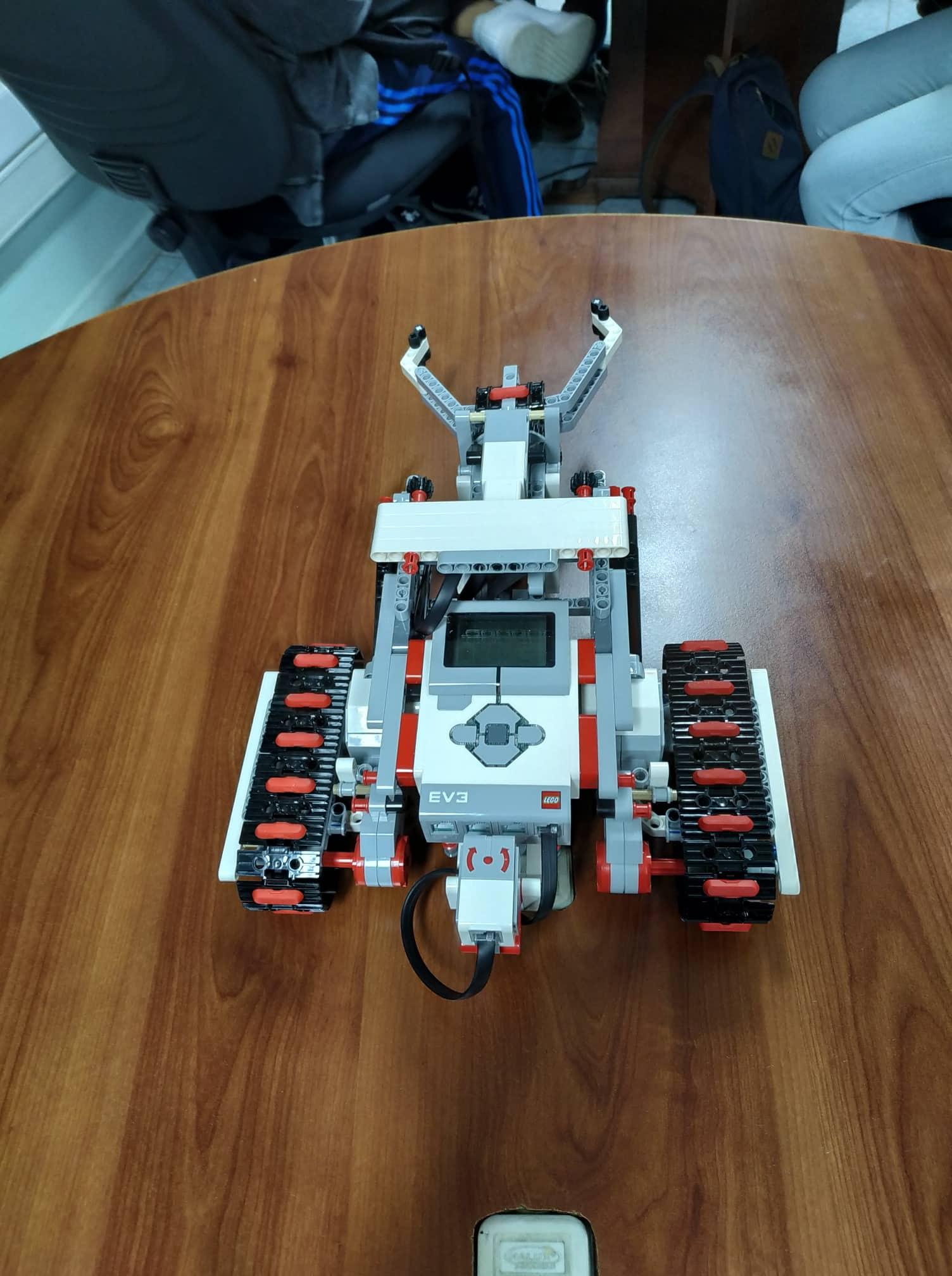 Se construirá un robot que se comunicará vía 
Wifi.

La interfaz contendrá los movimientos necesarios.
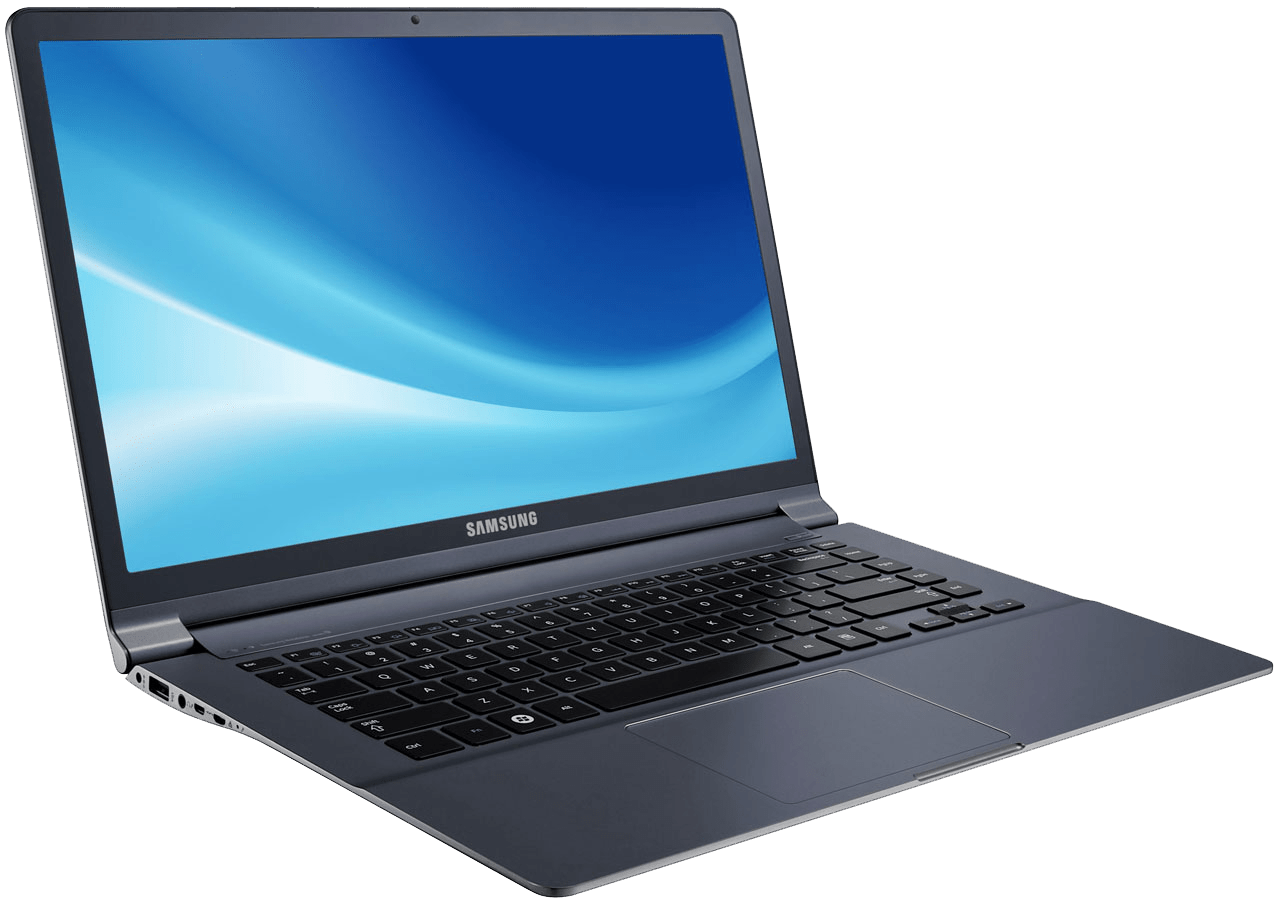 [Speaker Notes: yo]
Arquitectura Propuesta
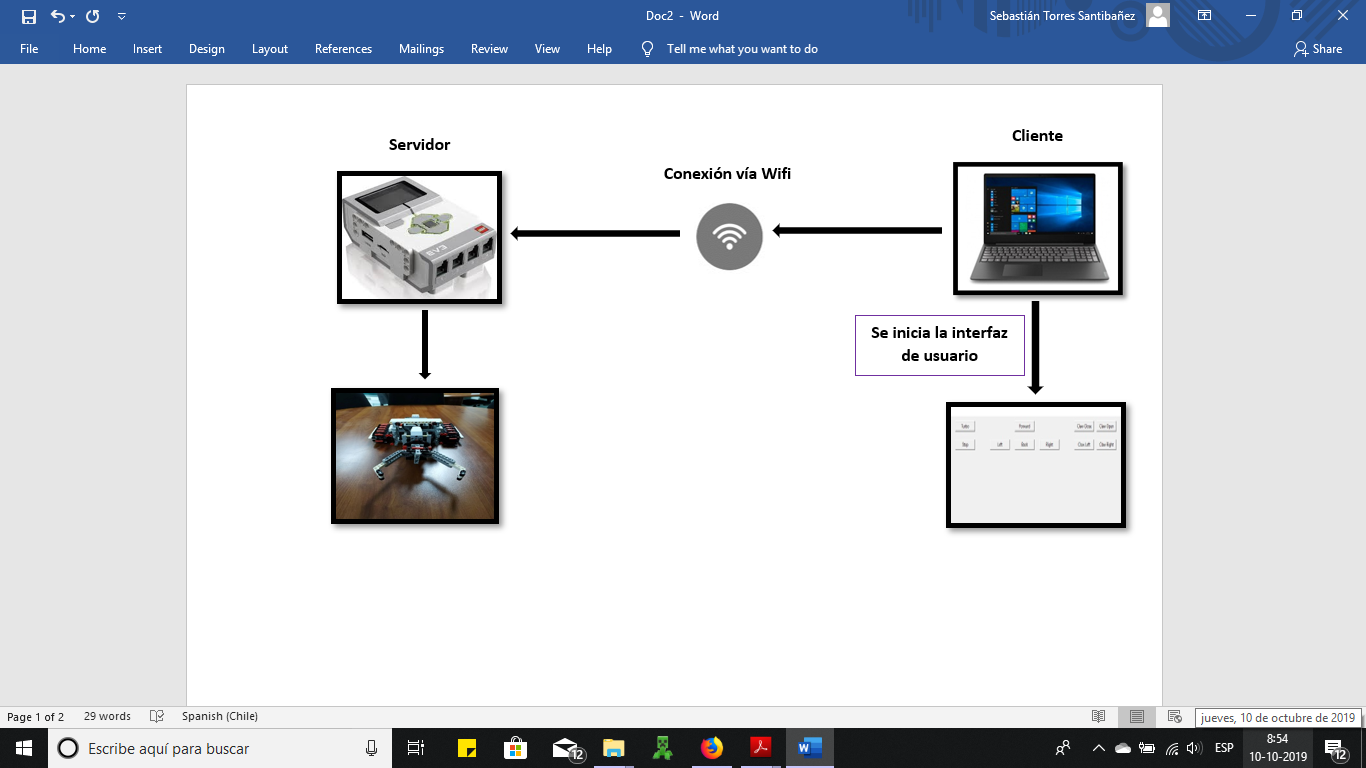 [Speaker Notes: seba]
Implementación
Los métodos de la clase “MyService” son:
def forward()
def parar()
def back()
def giroizq()
def giroder()
def left()
def right()
def nitro()
def abrir()
def cerrar()
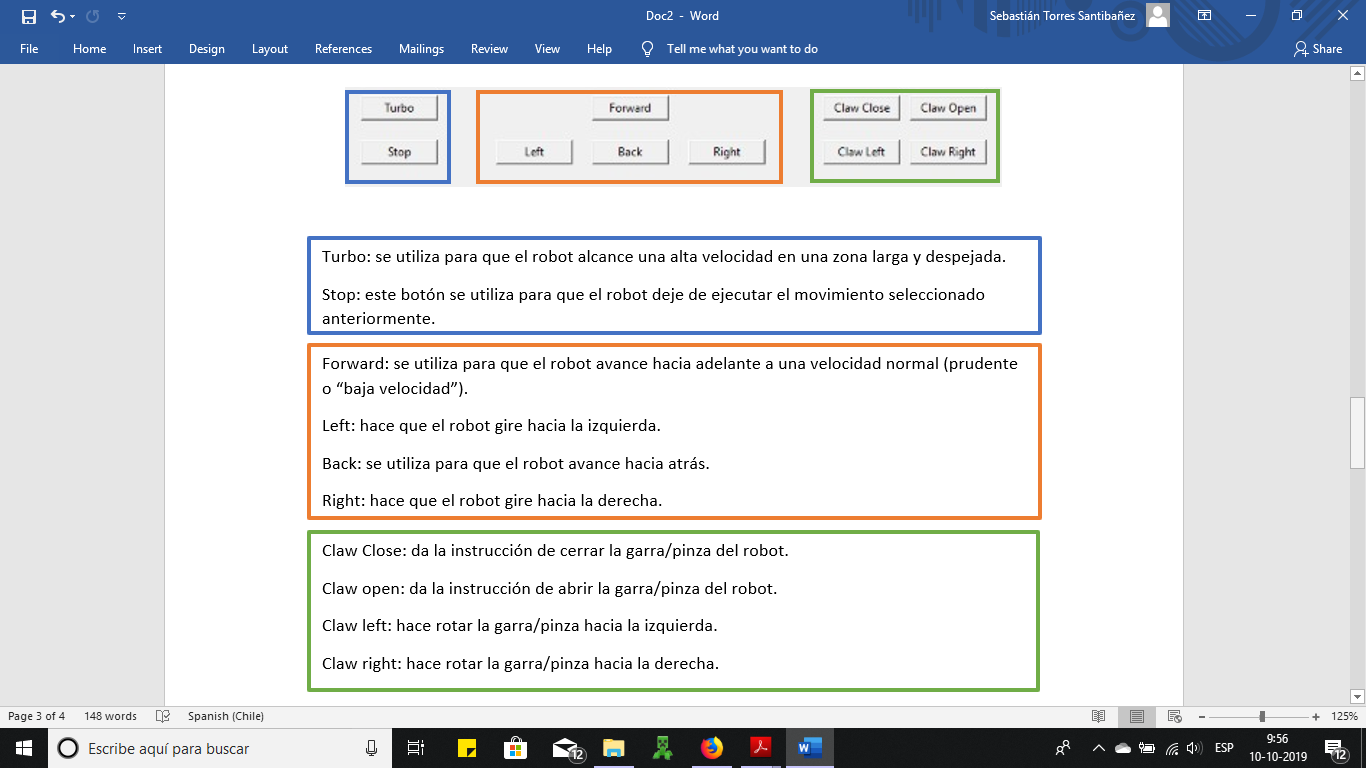 [Speaker Notes: marco]
Estado actual del proyecto
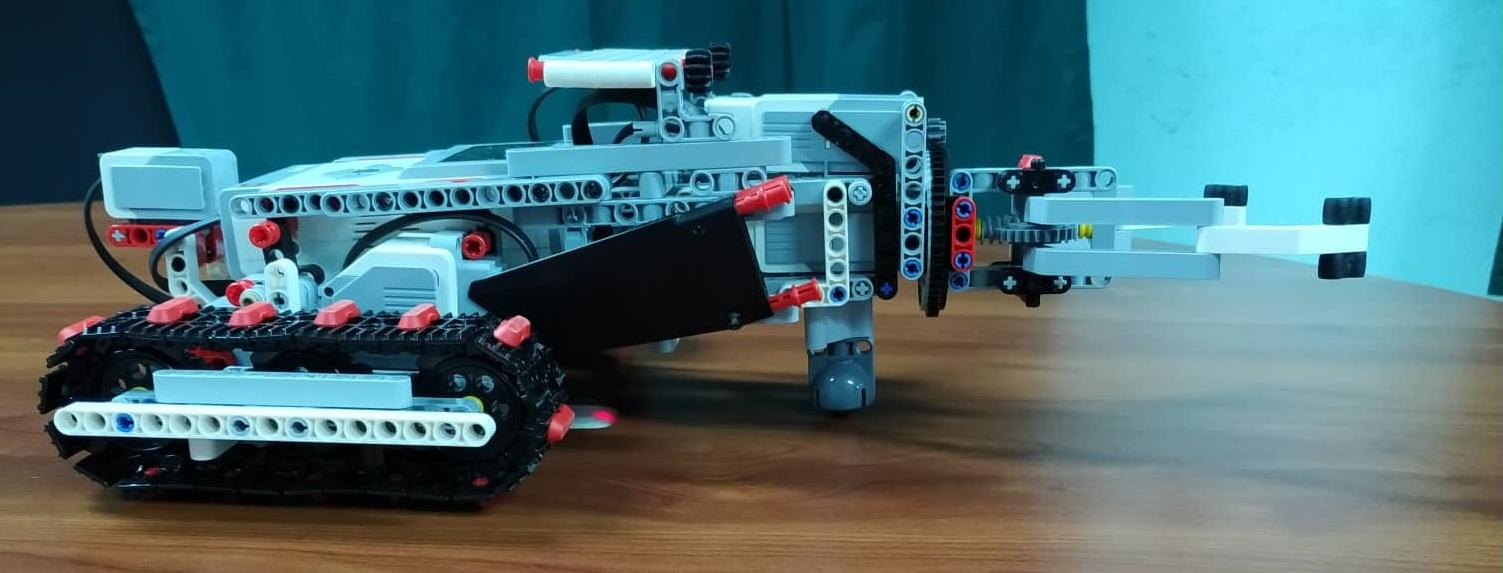 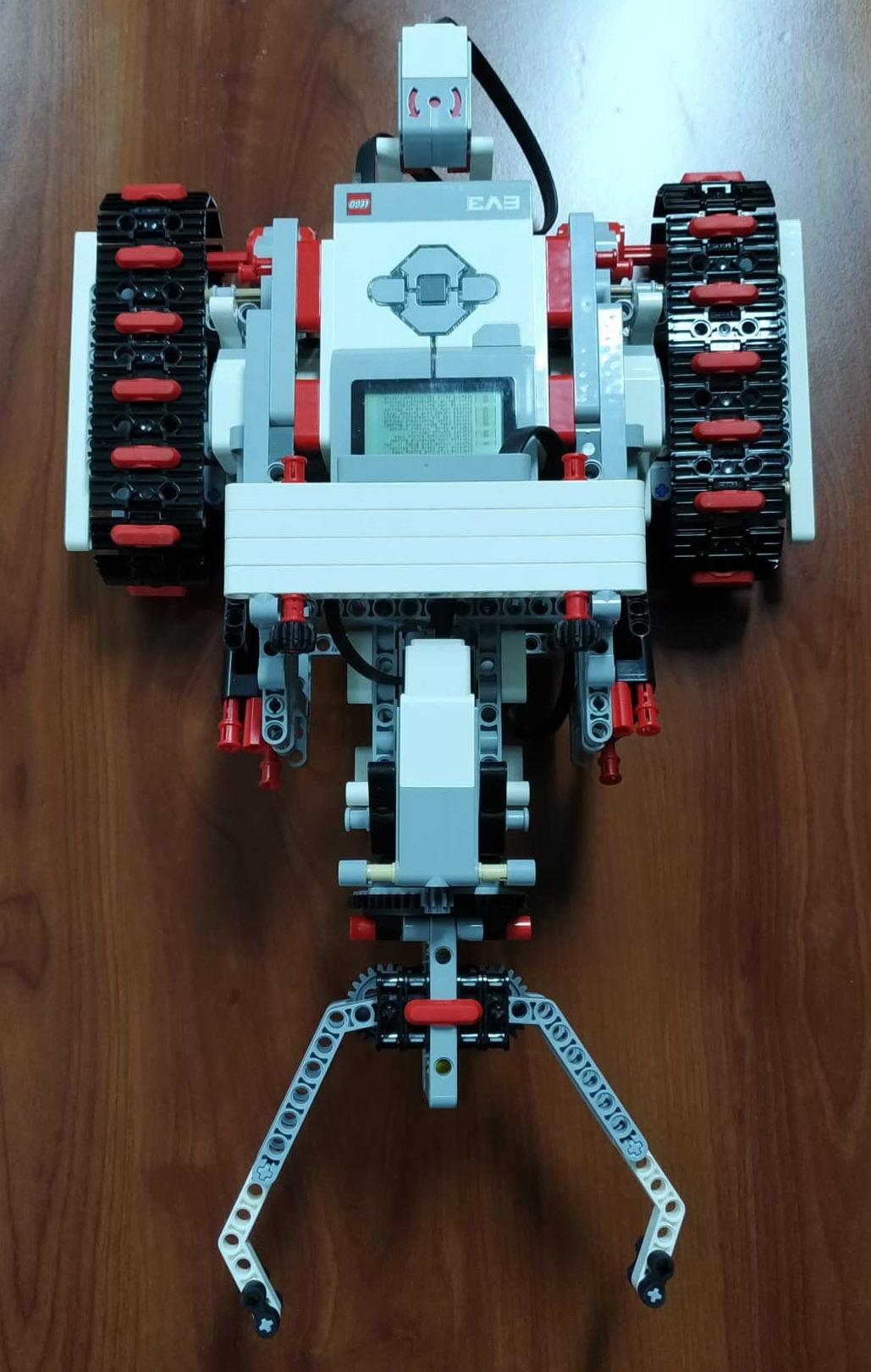 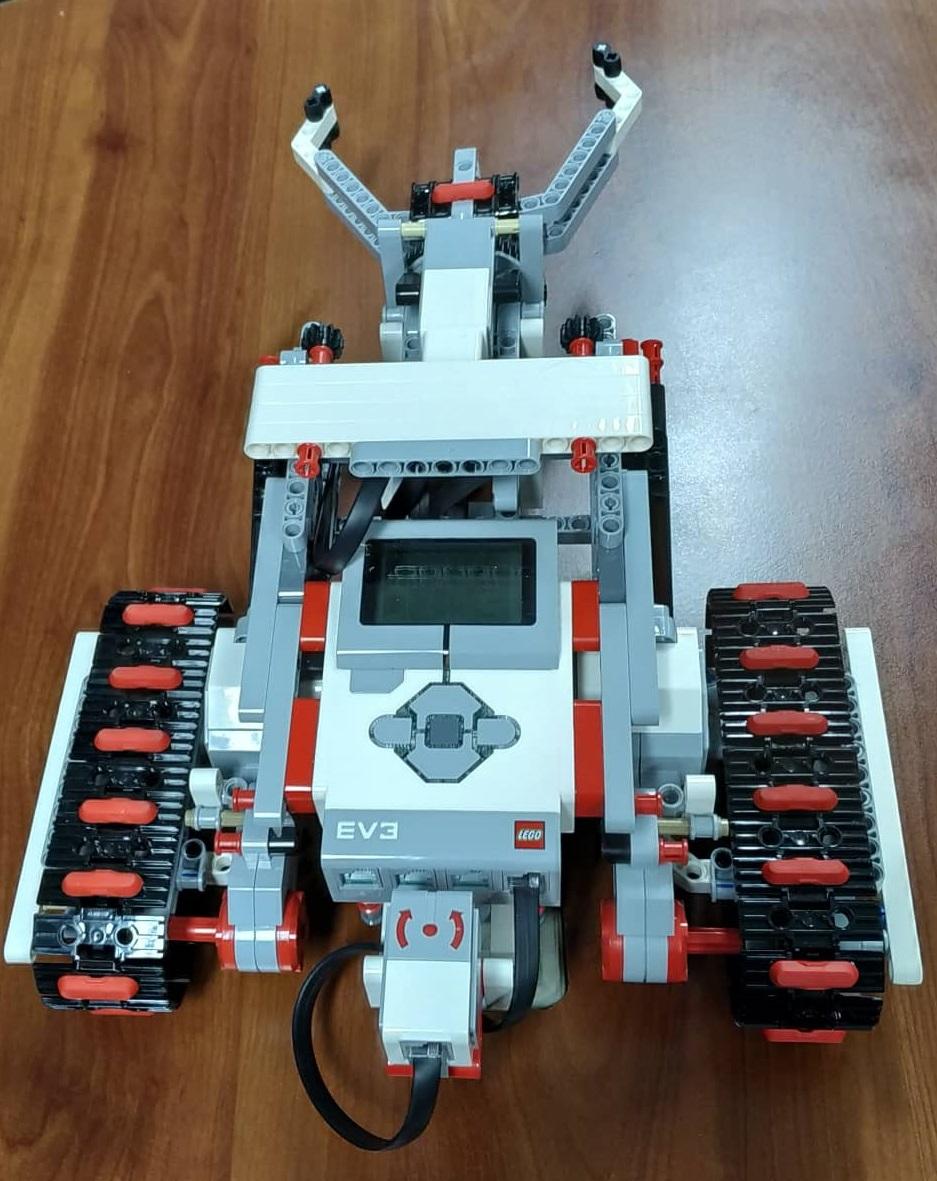 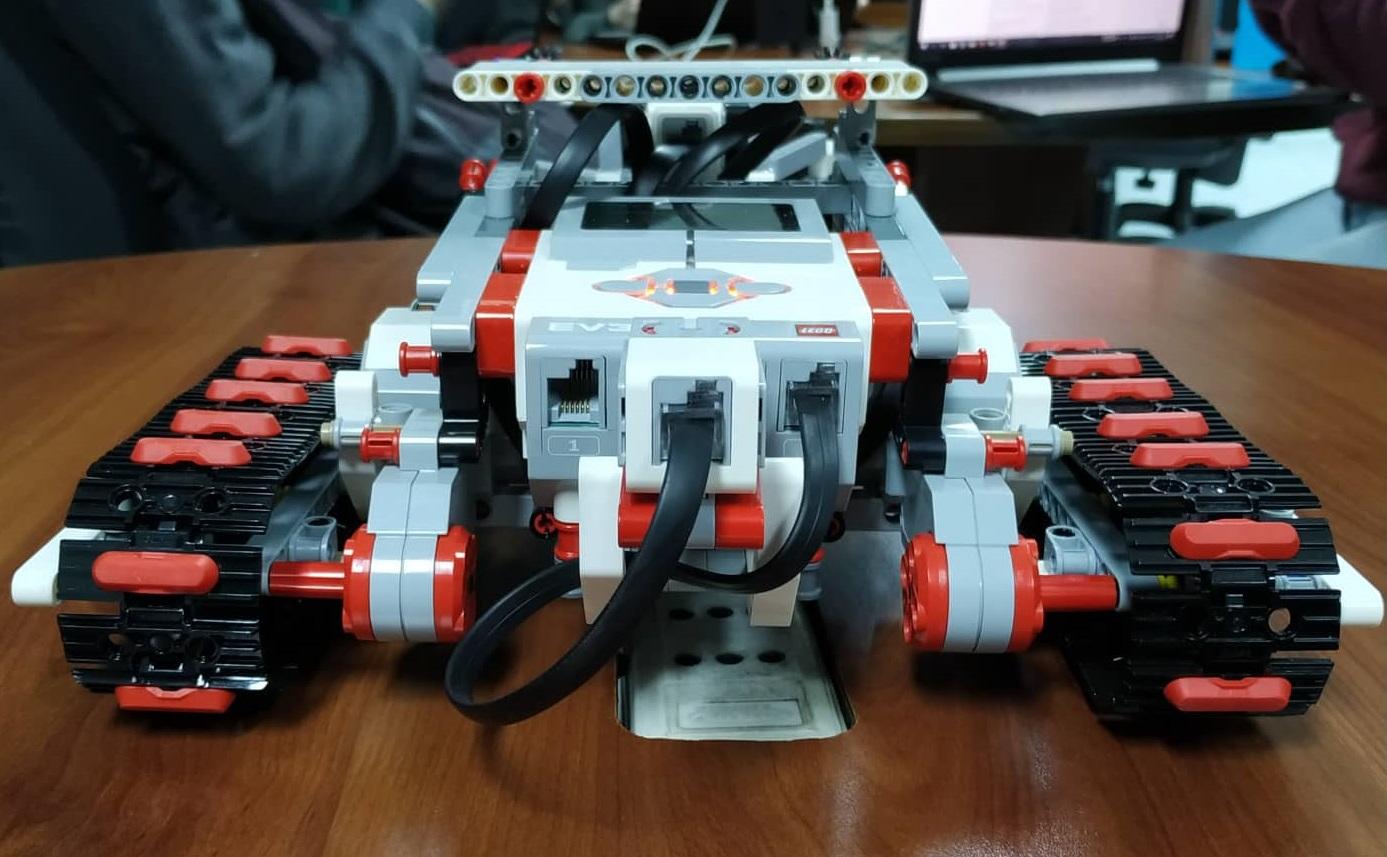 Problemas encontrados y soluciones propuestas
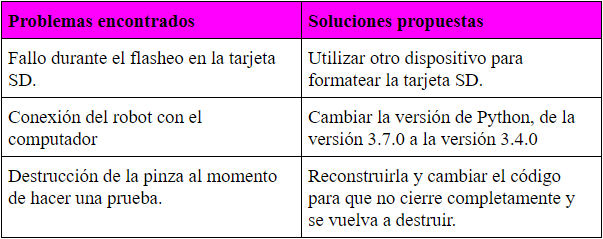 [Speaker Notes: pato]
Conclusión
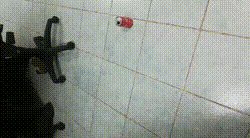